SEL 360 e 616 Princípios de Comunicação
Mônica de Lacerda Rocha monica.rocha@usp.br
Agenda - 1º semestre 2020
Exemplos de Funções Ortogonais
Série de Fourier de Legendre
A série de polinômios de Legendre Pn(x), (n=0,1,2,...) forma uma série de funções mutuamente ortogonais sobre o intervalo (-1< t< 1). Estes polinômios podem ser definidos pela fórmula de Rodrigues
Série de Fourier de Legendre
Podemos verificar a ortogonalidade destes polinômios mostrando que



Podemos expressar f(t) em termos do polinômio de Legendre sobre um intervalo (-1<t<1) como


onde
(44)
(45)
f(t)
1
1
-1
t
-1
Série de Fourier de Legendre
Exercício: Considere a função retangular mostrada na Figura. 

Representar esta função pela série de Fourier de Legendre
Os coeficientes C0, C1, C2, ... , Cr, podem ser obtidos pela Eq. 45.
Série de Fourier de Legendre
Solução




Generalizando, para valores pares de r, Cr = 0, portanto
Exemplos de Funções Ortogonais
Série de Fourier Trigonométrica
Já vimos que (sen w0t), (sen 2w0t), etc., formam uma série ortogonal no intervalo (t0, t0+2p/w0). Mas esta série não é completa !!
Porque uma função (cos nw0t) é ortogonal a (sen mw0t) sobre o mesmo intervalo. Logo, para ficar completa, as funções co-seno têm que ser incluídas
A composição de funções que consista de uma série de (sen nw0t) e (cos nw0t),  para (n=0, 1, 2, ...) forma uma série ortogonal completa
Série de Fourier Trigonométrica
Para n=0, (sen w0t)=0, mas (cos w0t)=1. Assim, temos uma série ortogonal completa representada pelas funções

Portanto, qualquer função f(t) pode ser representada em termos destas funções sobre um intervalo qualquer (t0, t0+2p/w0) :
Série de Fourier Trigonométrica
Chamando 2p/w0 de T:
(46)
(47a)
(47b)
Série de Fourier Trigonométrica
Fazendo n=0


Como

Temos
(48a)
(48b)
(48c)
Série de Fourier Trigonométrica
Em (48a), a0 é o valor médio de f(t) no intervalo (t0, t0+T), portanto, a0 é o componente contínuo (d.c.) de f(t) neste intervalo
Representação compacta da série:
(49)
(50)
f(t)
A
0
1
t
Série de Fourier Trigonométrica
Exercício: Expandir a função f(t) mostrada na Fig. por uma série trigonométrica de Fourier, sobre o intervalo (0,1). Fazer t0=0.
Série de Fourier Trigonométrica
Solução
[f(t) = At] em (0 < t < 1)
A partir deste intervalo, T = 1  e  w0 = 2p/T = 2p, portanto:



Usando (48a) a (48c):
(51)
(52a)
(52b)
(52c)
Série de Fourier Trigonométrica
Como an=0, para todos os valores de n, os termos em co-seno de (51) são nulos e a série fica:
(53)
Exemplos de Funções Ortogonais
Série de Fourier Exponencial
Uma série de funções exponenciais {ejnwot}, (n=0, ±1, ±2, ±3, …) é ortogonal no intervalo (t0, to+2p/w0) para qualquer valor de t0.
Exercício: Demonstrar esta ortogonalidade
Série de Fourier Exponencial
Solução: Seja a integral I


Se n = m, a integral I é dada por


Se n ≠ m:
Série de Fourier Exponencial
Como n e m são inteiros, ej2p(n-m) =1 e portanto a integral é zero (I=0). Assim






Fazendo (2p/w0) = T, a série de funções {ejnwot}, (n=0, ±1, ±2, ±3, …) é ortogonal no intervalo (t0, to+2p/w0)
(54)
Série de Fourier Exponencial
Portanto, podemos representar uma função arbitrária f(t) por uma combinação de funções exponenciais sobre um intervalo (t0, t0+T)
(55)
(56)
Série de Fourier Exponencial
Em resumo: Qualquer função f(t) pode ser expressa como uma soma discreta de funções exponenciais {ejnwot}, (n=0, ±1, ±2, ±3, …) no intervalo (t0, to+T), onde (w0=2p/T). 





De (48) e (58) segue-se:
(57)
(58)
(59)
f(t)
A
0
1
t
Série de Fourier Exponencial
Exemplo: f(t) pode ser representada por (53) e, também, por 57 e 58. Alternativamente, podemos usar (59) para obter os coeficientes da série exponencial a partir dos coeficientes da série trigonométrica. Assim, substituindo (52) em (59), temos:
(60a)
(60b)
Representação de uma Função Periódica por uma Série de Fourier no intervalo (-∞ < t < ∞)
Se f(t) for periódica, demonstra-se que a representação da série de Fourier se aplica no intervalo (-∞ < t < ∞).
Seja f(t) dada por 


(61) é válida no intervalo (t0, t0+T). Os dois lados de (61) não precisam ser iguais fora deste intervalo. Porém, o lado direito de (61) é periódico, com período w0/2p, porque:


Portanto, se f(t) é periódica com período T, (61) se mantém sobre o intervalo (-∞ < t < ∞).
(61)
f(t)
A
0
1
2
-1
-2
t
(62)
Representação de uma Função Periódica por uma Série de Fourier no intervalo (-∞ < t < ∞)
Exercício: Representar a função seno retificado em série de Fourier exponencial no intervalo (-∞ < t < ∞)
O Espectro de Fourier Complexo
A expansão em série de Fourier de uma função periódica equivale à resolução da função em termos de seus componentes de várias freqüências. Uma função periódica com período T tem componentes com freqüência angular de w0, 2w0, 3w0, ..., nw0, etc, onde w0=2p/T.
Uma função periódica f(t) possui um espectro de freqüências. Se especificarmos f(t) poderemos encontrar seu espectro.
Alternativamente, se conhecermos o espectro, podemos encontrar a função periódica correspondente f(t).
Uma função periódica pode ser especificada de duas maneiras
Representação no domínio do tempo, onde f(t) é expressa como uma função do tempo
Representação no domínio da freqüência, onde o espectro (i.e. as amplitudes dos vários componentes de freqüência) é especificado.
Notar que o espectro existe apenas em w0, 2w0, 3w0, ..., nw0, etc, logo não é uma curva contínua, existe apenas em valores discretos de w. Muitas vezes, é chamado de espectro discreto, ou linha espectral.
O Espectro de Fourier Complexo
Podemos usar as séries trigonométrica ou exponencial para representar um espectro, mas a exponencial é mais adequada.
Neste caso, a função periódica é expressa como a soma de funções exponenciais de freqüências 0, ±w0, ±2w0, ±3w0, …, etc.
Significado de freqüências negativas: os sinais ejwt e e-jwt oscilam na freqüência w. Contudo, podem ser vistos como dois fasores girando em direções opostas e, quando somados, resultam numa função temporal real.
O Espectro de Fourier Complexo
Para uma função periódica com período T, a série exponencial é dada por



Freqüências: 0, w0, -w0, 2w0, -2w0,...,nw0, -nw0,..., etc.
Amplitudes destas freqüências: F0, F1, F-1, F2, F-2, ..., Fn, F-n, ..., etc.
As amplitudes Fn são, em geral, complexas, portanto são descritas por amplitude e fase.
Podemos precisar de duas linhas espectrais para representação no domínio da freqüência: espectro de amplitude e espectro de fase, mas se os componentes espectrais forem reais, usamos apenas o espectro de amplitudes. Ex. a seguir ...
f(t)
2A/p
A
-8p
-6p
-4p
-2p
2p
4p
6p
8p
w
0
1
2
-1
-2A/35p
-2
-2A/35p
t
-2A/15p
-2A/15p
-2A/3p
-2A/3p
O Espectro de Fourier Complexo
Seja a função periódica seno retificada. A série de Fourier exponencial que a descreve é:
O Espectro de Fourier Complexo
O espectro de amplitude de qualquer função periódica é simétrico em torno do eixo vertical que passa pela origem (isso não é uma coincidência !!)
Exercício: Demonstrar esta afirmativa
O Espectro de Fourier Complexo
Solução:

Fn e F-n são complexos conjugados um do outro, ou seja, 

O que comprova a simetria.
Se Fn for real, F-n também será real e igual e Fn. Se Fn for complexa, então




A fase de Fn é qn; mas a fase de F-n é –qn, portanto, o espectro de fase é antissimétrico (uma função ímpar) e o espectro de amplitude é simétrico (função par)
(63a)
(63b)
f(t)
A
-T/2
T/2
t
T
d
O Espectro de Fourier Complexo
Exercício: Expandir a função gate (fig.) numa série de Fourier e fazer o gráfico do espectro de freqüência.
O Espectro de Fourier Complexo
Solução
(64)
O Espectro de Fourier Complexo
A função (sen x)/x tem um papel muito importante em teoria das comunicações e é conhecida como Função Sampling, muitas vezes abreviada como Sa(x), ou Sinc (x)
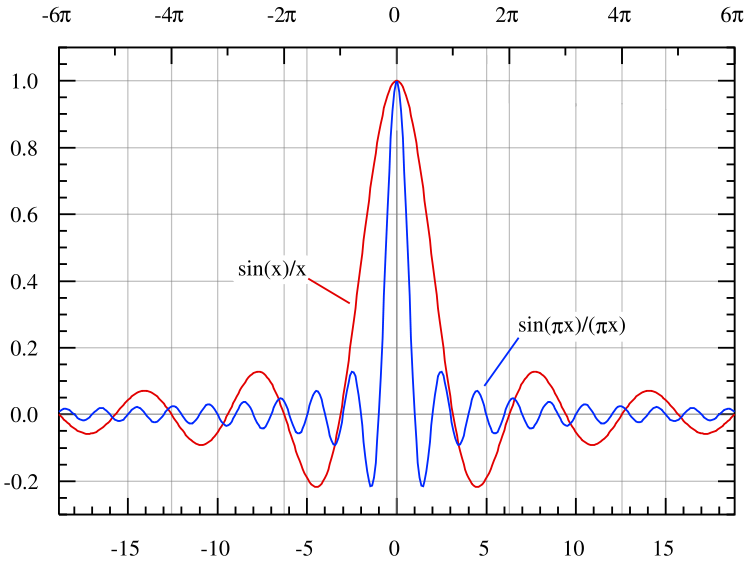 (65)
A função (linha vermelha) oscila com período 2p, com uma amplitude decrescente em qualquer direção de x e tem zeros em ±p, ±2p, ±3p, …, etc.
O Espectro de Fourier Complexo
De (64):
(66a)
(66b)
A/5
 w
-40p -24p -8p      -8p 24p  40p
O Espectro de Fourier Complexo
De (66): Fn é real, portanto, precisamos apenas do espectro de amplitude. Como Sa(x) é uma função par, Fn=F-n.
A freqüência fundamental é w0=2p/T. O espectro de amplitude é visto na figura, com valores discretos em w=0, ±2p/t, ±2p/t, ±2p/t,…, etc. e tem amplitudes Ad/t, (Ad/T)Sa(pd/T), (Ad/T)Sa(2pd/T), …, etc.
Exemplo para:
d/T= 1/5
d = 1/20
T = 1/4
A/10
 w
-40p                              40p
A/20
 w
-40p                              40p
O Espectro de Fourier Complexo
Exemplo para:
d/T= 1/10
d = 1/20
T = 1/2
Apesar de se tornar mais denso, a forma do espectro não muda mas as amplitudes dos componentes de freqüência diminuem com o aumento de T.
Exemplo para:
d/T= 1/20
d = 1/20
T = 1/2
Representação de um sinal nos domínios do tempo e da freqüência
Para uma função real f(t)




Se f(t) é uma função real de t, então
(77a)
(77b)
F(w) é uma função par de w e q(w) é uma função ímpar de w.
(78)
(79)
A Transformada de Fourier
Ou “Representação de uma função arbitrária sobre o intervalo completo (-∞, ∞)”
Um sinal não-periódico geralmente pode ser expresso como uma soma contínua (integral) de sinais exponenciais, diferentemente dos sinais periódicos, que podem ser representados por uma soma discreta de sinais exponenciais.
Uma forma de fazer isso: expressar f(t) em termos de funções exponenciais sobre um intervalo finito (-T/2 < t < T/2) e então fazer T tender para infinito
Outra forma: Construir uma função periódica de período T,m de modo que f(t) represente o primeiro ciclo desta forma de onda periódica. No limite, fazemos o período tender para infinito, e a função fica com um único ciclo no intervalo (-∞<t<∞) e é representada por f(t).
f(t)
fT(t)
t
0
t
T
T
A Transformada de Fourier
Exercício: Representar f(t) (fig.) como uma soma de funções exponenciais sobre o intervalo (-∞, ∞)
Solução: Construção de uma nova função periódica fT(t), com período T, onde a função f(t) se repete a cada T segundos.
A Transformada de Fourier
No limite, fazendo T tender a infinito, os pulsos na função periódica repetem-se após um intervalo infinito. Ou seja,


A série de Fourier que representa fT(t) no intervalo completo também representa f(t) no mesmo intervalo completo se T = ∞ nesta série.
(67)
A Transformada de Fourier
Fn representa a amplitude do componente espectral nw0.
À medida em que T aumenta, a freqüência fundamental, w0, diminui e o espectro fica mais denso. Além disso, como indicado em (67), as amplitudes dos componentes individuais diminuem. Entretanto, a forma do espectro não se altera. 
No limite, T= ∞, a amplitude de cada componente fica infinitesimalmente pequena, embora agora existam infinitas freqüências. O espectro existe para qualquer valor de w, e não é mais discreto, mas uma função contínua de w.
A Transformada de Fourier
No limite, a curva torna-se uma função contínua dada por F(w)ejwt e fT(t)  f(t) e Eqs. (70) e (71) ficam:
Transformadas de FourierEq. (73): Transformada InversaEq. (74): Transformada Direta
(73)
(74)
Representação de uma função f(t) não-periódica em termos de funções exponenciais no intervalo completo. (73) representa f(t) como uma coma contínua de funções exponenciais com freqüências no intervalo. As amplitudes dos componentes espectrais são proporcionais a F(w). F(w) representa o espectro de freqüência de f(t) e é chamado de FUNÇÃO DENSIDADE ESPECTRAL, calculada a partir de (74).
A Transformada de Fourier
Outras notações
(75)
(76)
Representação de um sinal nos domínios do tempo e da freqüência
A Transformada de Fourier é uma ferramenta que nos ajuda a representar um sinal em seus componentes exponenciais. A função F(w) é a transformada direta de f(t) e representa as amplitudes relativas dos componentes de freqüência.
A representação no domínio do tempo especifica uma função a cada instante de tempo, enquanto que a representação no domínio da freqüência especifica as amplitudes relativas dos componentes espectrais da função.
Em geral, F(w) é complexa e requer 2 representações gráficas.
Transformadas de Fourier de algumas funções úteis
Sinal exponencial unilateral
(80)
(81)
Transformadas de Fourier de algumas funções úteis
Sinal exponencial unilateral
1/a
1
0
0
w
t
2/a
2
0
0
w
t
Transformadas de Fourier de algumas funções úteis
Sinal exponencial bilateral
F(w)
AGT(t)
A
t
-/2
/2
0
0
2p/
4p/
-4p/
-2p/
Transformadas de Fourier de algumas funções úteis
Função Gate
(83)
w
u(t)
i(t)
1
i(t) indefinida
C
u(t)
i(t)
t
t
u(t)
i(t)
1
C/a
a
t
a
t
Funções Singulares
Seja uma voltagem, u, escalar unitária, aplicada sobre um capacitor:
dv/dt é zero para todos os valores de t à exceção de t=0, onde não está definida. A derivada em t=0 não existe porque a função u(t) é descontínua neste ponto: este é um problema matemático!!! A solução ideal para uma voltagem unitária em degrau, como esta, não existe, mas é possível obter uma solução no limite, assumindo uma fonte não-ideal, e então fazendo “a” tender a zero, no limite.
dua(t)/dt
ua(t)
1/a3
1
1/a2
a3
a2
a1
t
1/a1
i(t)
a3
a2
a1
t
C/a
a
t
Funções Singulares
Seja a voltagem não-ideal, ua(t), No limite, quando a tende a zero,  a voltagem torna-se uma função degrau-unitário. A derivada de ua(t) é um pulso retangular de altura 1/a e largura a. Quando a varia a forma do pulso varia, mas a área permanece constante. No limite, quando a tende zero, a altura do pulso tende a infinito e a largura a zero, mas a área permanece inalterada. Assim, definimos a função impulso unitário, d(t) como a derivada da função degrau unitário.
u(t)
1
a
t
(84)
 t
Funções Singulares
Pulso Gaussiano
Funções Singulares
Pulso Triangular
 t
Funções Singulares
Pulso Exponencial
t
Funções Singulares
Função de Amostragem (Sampling)
(85)
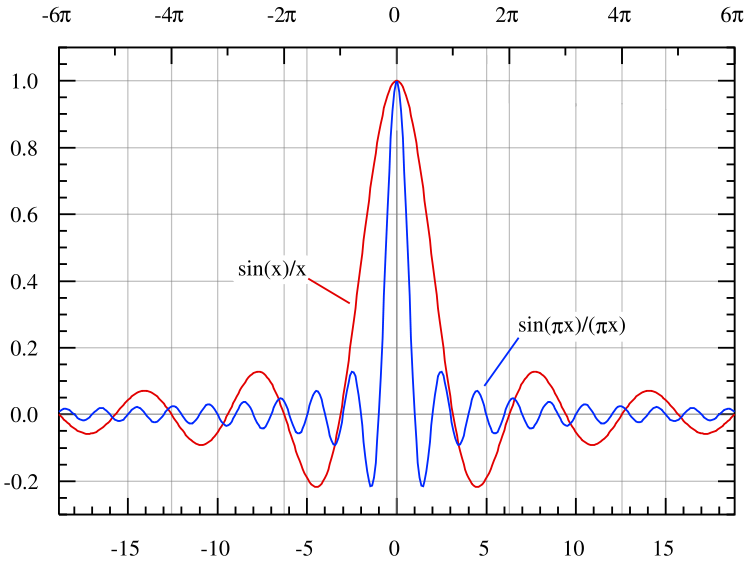 (86)
Quando k aumenta, a amplitude torna-se maior e a função oscila mais rapidamente e decai inversamente com t. No limite, a função concentra-se na origem, e a área sob a curva permanece unitária
Funções Singulares
Função de Amostragem Quadrática
(87)
(87) é demonstrada similarmente como no caso da função de amostragem e a partir do fato de que:
(88)
Retornando à função impulso d(t), observamos que a área é concentrada na origem, t=0. Portanto, podemos dizer que:
(89)
Onde 0+ e 0- denotam, arbitrariamente, pequenos valores de t aproximando-se da origem pela direita e pela esquerda, respectivamente.
Funções Singulares
Função de Amostragem Quadrática
Como d(t)=0 em todo lugar exceto em t=0, vem que
(90a)
Também se segue que:
(90b)
(90) representa a propriedade de amostragem da função impulso.
Lembrar que a função impulso não é uma função verdadeira, no sentido matemático usual, onde uma função é definida para qualquer valor de t.
Mas seu uso é comum em Física e Engenharia para representar entidades tais como massas pontuais, cargas pontuais, fontes pontuais, forças concentradas, etc.
Transformadas de Fourier envolvendo funções impulso
Função Impulso
(91)
Da propriedade de amostragem, expressa em (90ª), a integral de (91) é unitária.
(92)
A função impulso tem uma densidade espectral uniforme sobre todo o intervalo de freqüência. Em outras palavras, uma função impulso contém todos os componentes de freqüência com mesma amplitude relativa.
Transformadas de Fourier envolvendo funções impulso
Constante
f(t)
2pAd(t)
t
0
(93a)
F(w)
A
(93b)
w
Transformadas de Fourier envolvendo funções impulso
Função signum: sgn (t)
(94a)
sgn(t)
(94b)
1
A transformada de Fourier pode ser obtida quando observamos que:
t
0
-1
Portanto
(95)
u(t)
1
t
|F(w)|
0
w
Transformadas de Fourier envolvendo funções impulso
Função Degrau Unitário
De (94b), segue-se que:
Portanto:
Usando (93b) e (95), vem que:
(96)
Transformadas de Fourier envolvendo funções impulso
Funções Senoidais Perpétua
Aqui, consideramos as funções senw0t e cosw0t no intervalo (-∞, ∞). Estes sinais não satisfazem a condição de integrabilidade absoluta, mas suas transformadas de Fourier existem e podem ser obtidas por processo de limite. Primeiro, assumimos que elas existem no intervalo (–t/2, t/2) e valem zero fora deste intervalo. No limite, t é feito infinito.
(97)
Transformadas de Fourier envolvendo funções impulso
Funções Senoidais Perpétua
No limite, a função de amostragem torna-se uma função impulso (eq. (86)):
(98)
Similarmente:
(99)
O espectro de Fourier para estas funções consiste de dois impulsos em +w0 e –w0.
Vamos ver como este espectro se comporta, quando t tende para infinito.
Para um t finito, a função densidade espectral é dada por (97).
F(w)
w0
A densidade espectral é truncada em 8 ciclos. Grande concentração de energia em torno de ±w0.
-w0
Transformadas de Fourier envolvendo funções impulso
Funções Senoidais Perpétua
À medida em que o intervalo t aumenta, a densidade espectral concentra-se mais e mais em torno de +w0 e –w0.
No limite, quando t tende para infinito, ela é zero em toda parte, exceto nas freqüências ±w0.
A função densidade espectral para coswot e senwot existe apenas em w=w0. Por outro lado, as funções coswot.u(t) e senwot.u(t) contêm componentes em outros valores. Demonstra-se que:
(100a)
(100b)
Transformadas de Fourier envolvendo funções impulso
Exponencial Perpétua
(101)
A transformada de Fourier é, portanto, um único impulso de altura 2p em w=w0.
Notar que o sinal não é uma função real no tempo, portanto seu espectro existe apenas em w=w0.
Sabemos que para qualquer função real no tempo, a função densidade espectral F(w) satisfaz a:
Portanto, para qualquer função real no tempo a amplitude do espectro é uma função par. Se existe um impulso em w=w0, deve haver um impulso em w=-w0.
Transformadas de Fourier envolvendo funções impulso
Função Periódica
A série de Fourier é um caso limite da transformada de Fourier. A transformada de Fourier de uma função periódica não existe, porque não satisfaz a condição de integrabilidade absoluta. Para qualquer função periódica f(t):
Mas a transformada não existe no limite. Podemos assumir (como feito antes) que uma função periódica existe num intervalo limite (-t/2, t/2) e depois fazemos t tender a infinito. 
Alternativamente, podemos expressar a função periódica por sua série de Fourier. A transformada de uma função periódica é a soma das transformadas de seus componentes individuais.
(102)
Transformadas de Fourier envolvendo funções impulso
Função Periódica
(102)
Equação (102): A função densidade espectral, ou a Transformada de Fourier, de um sinal periódico consiste de impulsos localizados nas freqüências harmônicas do sinal e tem e a amplitude de cada impulso é igual a 2p multiplicado pelo valor do coeficiente correspondente na série de Fourier.
Transformadas de Fourier envolvendo funções impulso
Exercício: Encontrar a transformada de Fourier da função gate periódica (pulso retangular com largura t segundos e período T).
A série de Fourier é dada por:
De (102), segue-se que a transformada de Fourier desta função é dada por:
(103)
Transformadas de Fourier envolvendo funções impulso
Exercício: Encontrar a transformada de Fourier de uma seqüência de impulsos unitários separados de T segundos.
(104)
Transformadas de Fourier envolvendo funções impulso
(105)
(106)
0     T     2T  ...
0      4p    8p  ...
Transformadas de Fourier envolvendo funções impulso
(104)
TEMPO					      FREQUÊNCIA
Resumo
Representação de sinais
Sinais elétricos  são em geral descritos no domínio do tempo.
Em muitas situações a representação no domínio do tempo não é suficiente para descrevê-lo ou analisá-lo completamente.
Tempo: amplitude, valor máximo, período, ...
Frequência: espectro, frequência importantes, largura de banda, ...
Representação no domínio da frequência:
Série de Fourier (para sinais periódicos).
Transformada de Fourier (para sinais não periódicos).
Espectro Densidade de Potência (para sinais de informação – sinais aleatórios).

Transmissão de sinais através de sistemas lineares.
Série de Fourier
Seja um sinal periódico xp(t) que satisfaz as seguintes condições:
Número finito de descontinuidades,
Número finito de máximos e mínimos,
Absolutamente somável.
Série de Fourier na forma trigonométrica
Em que: f0 = 1/T frequência fundamental do sinal, e os coeficientes an e bn, n = 0, 1, 2, ...,  são dados por:
Série de Fourier na forma compacta
em que:
Propriedades:
Função par:
apresenta somente os coeficientes an, os coeficientes bn são nulos.
Função impar:
apresenta somente os coeficientes bn, os coeficientes an são nulos.
A
t
-T/2
T/2
-A
Exemplo 1: série de Fourier da onda dente de serra
X(t) é uma função ímpar e para um período tem-se:

x(t) = [2A/T]t
Série de Fourier na forma exponencial
em que:
A
-T/2
T/2
d
Exemplo 2: Série exponencial de Fourier de um trem de pulsos retangulares
A/4
 f
0

-
f0 2f0 ...
... -2f0 -f0
Espectro de Amplitude e de Fase
Espectro de Amplitude
Espectro de Fase
f
-3f0
-2f0
-f0
f0
2f0
3f0
Espectro de potência
potência média:
Teorema de Parseval
Transformada de Fourier
direta                                       inversa
equação de análise                         equação de síntese
Condições de existência (Dirichlet)
 Número finito de descontinuidades,
 Número finito de máximos e mínimos,
 Absolutamente somável.

p(t) = ret(t/)
1
t
-/2
/2
 f
0
-1/
3/
-2/
1/
2/
0
Exemplo 3: transformada de Fourier de um pulso retangular com largura 
X(f)
M(f)
f
- fc
fc
fc + W
fc - W
f
- W
W
Propriedades
Linearidade: considere dois sinais x1(t) e x2(t)
Deslocamento no tempo
Deslocamento na frequência ( teorema da modulação )
Escalonamento
Compressão no tempo ==> expansão na frequência e vice versa
Simetria
Integração e diferenciação
Área sob x(t)
Área sob X(f)
Convolução
Multiplicação
Teorema de Parseval
Se x( t ) é real:
Módulo é par e a fase é ímpar
0     T     2T  ...
0      f0    2f0  ...
Transformada de Fourier de Funções Periódicas
Escrevendo a função em série de Fourier tem-se:
em que:
Cálculo da Transformada:
Exemplo 4:
t
f
Propriedades
Sistema causal (fisicamente realizável):
                                                h(t) = 0,      t < 0
Estabilidade:
       entrada limitada  ==>  saída limitada
Convolução
H(f) é chamada de resposta em frequência do sistema.
O sistema apresenta características de um filtro.
Sistemas físicos reais:
Exercícios
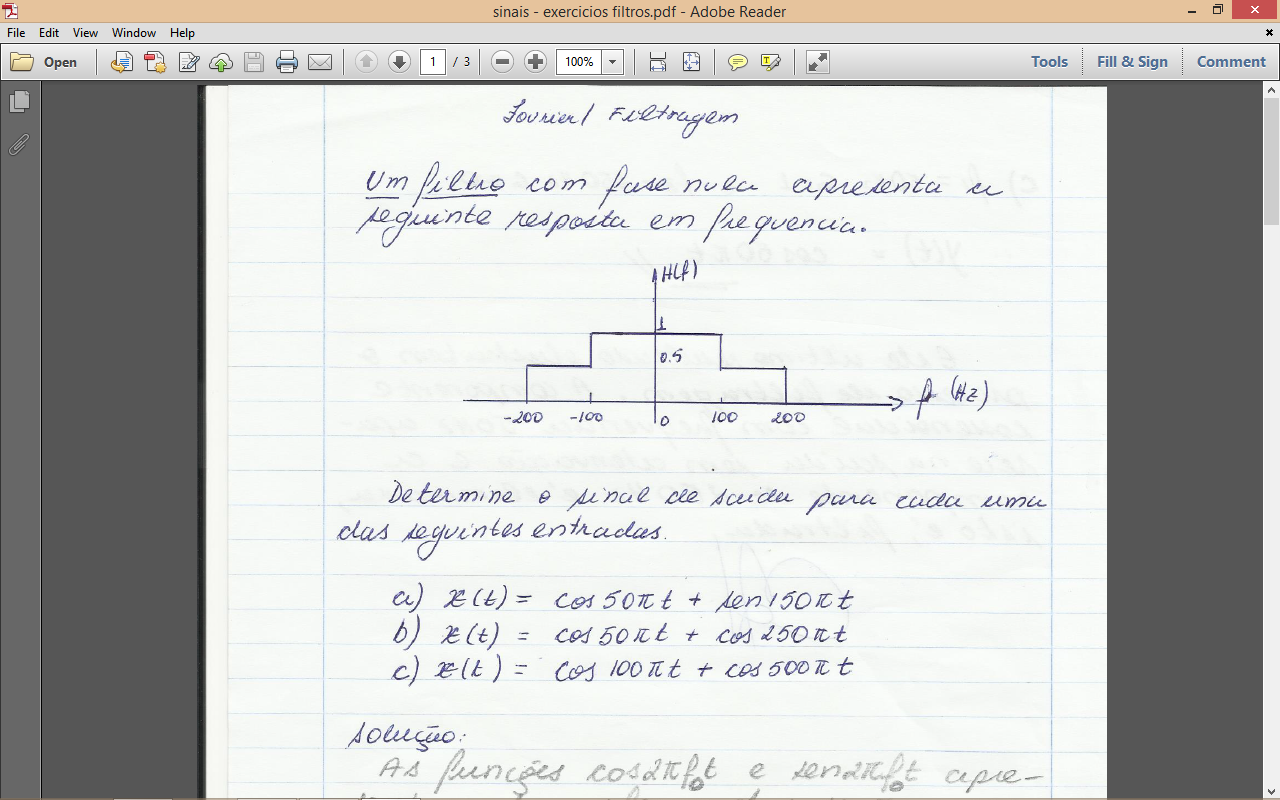 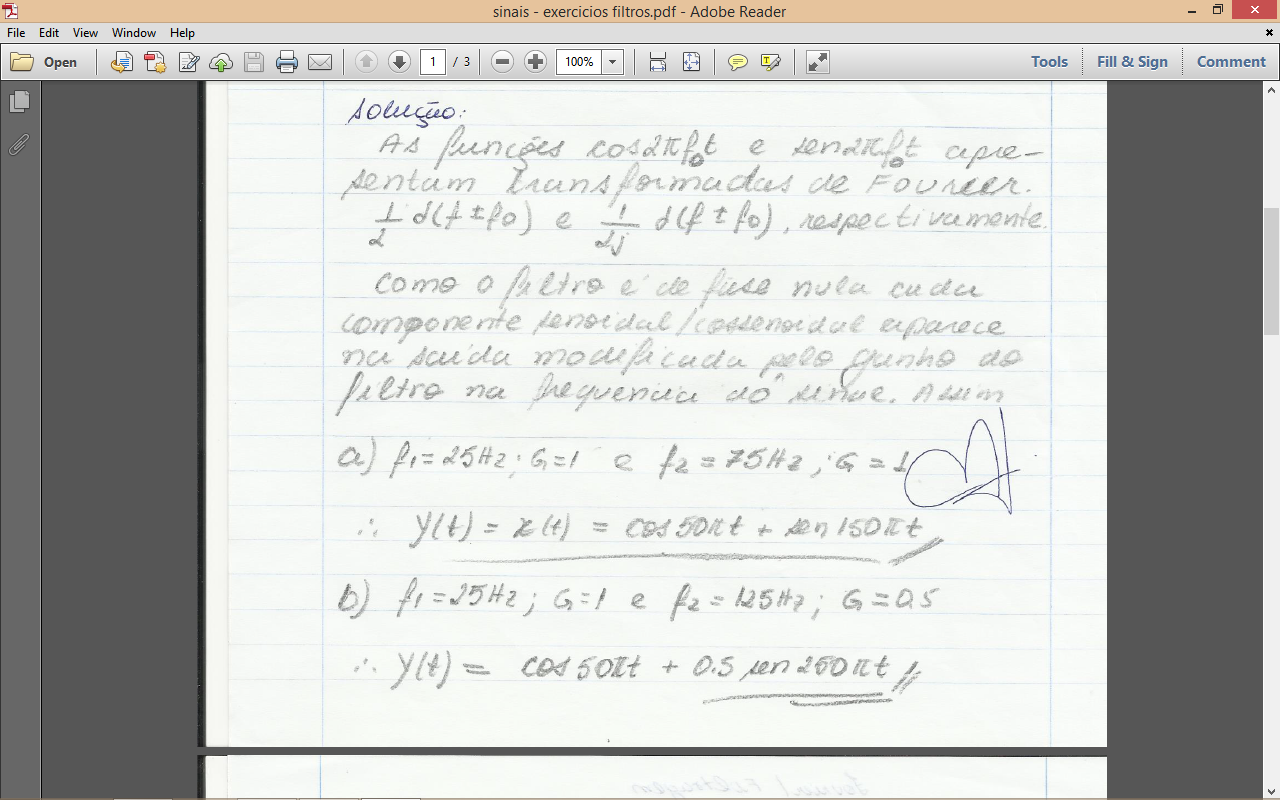 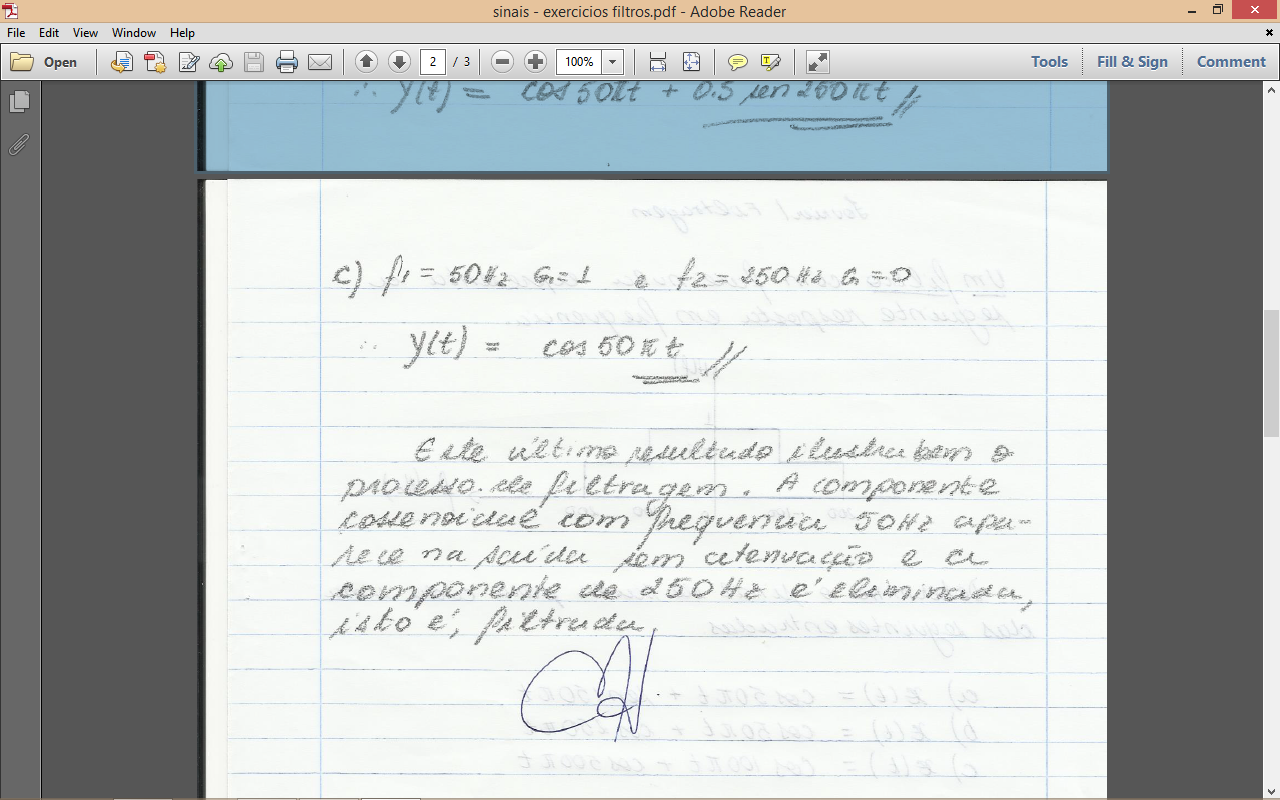 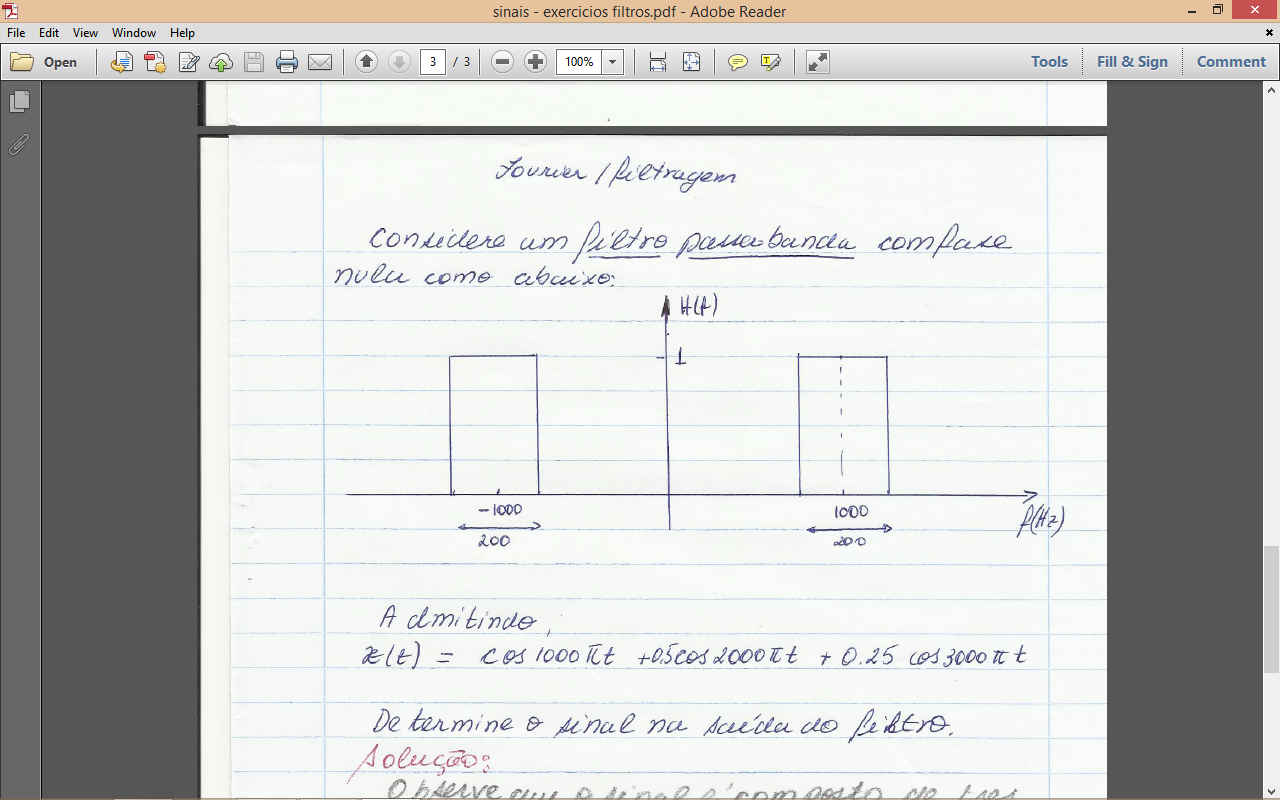 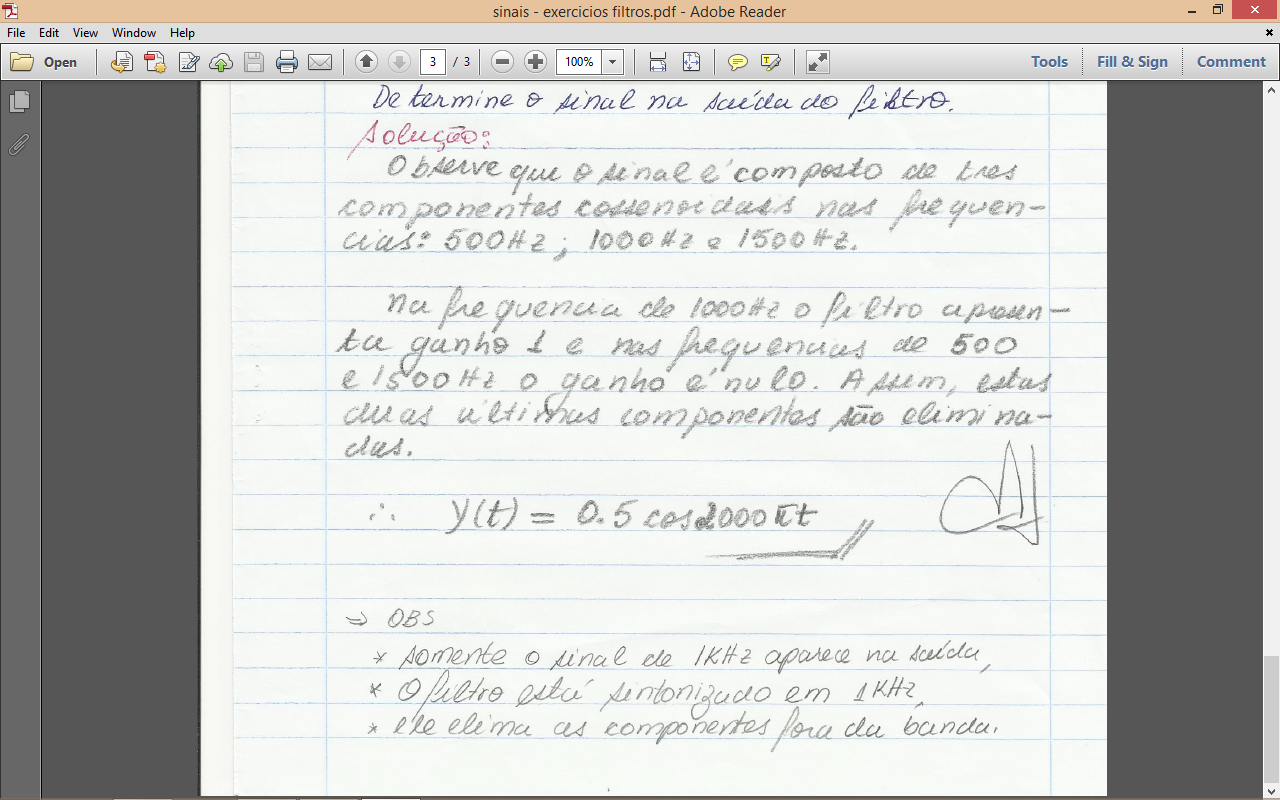 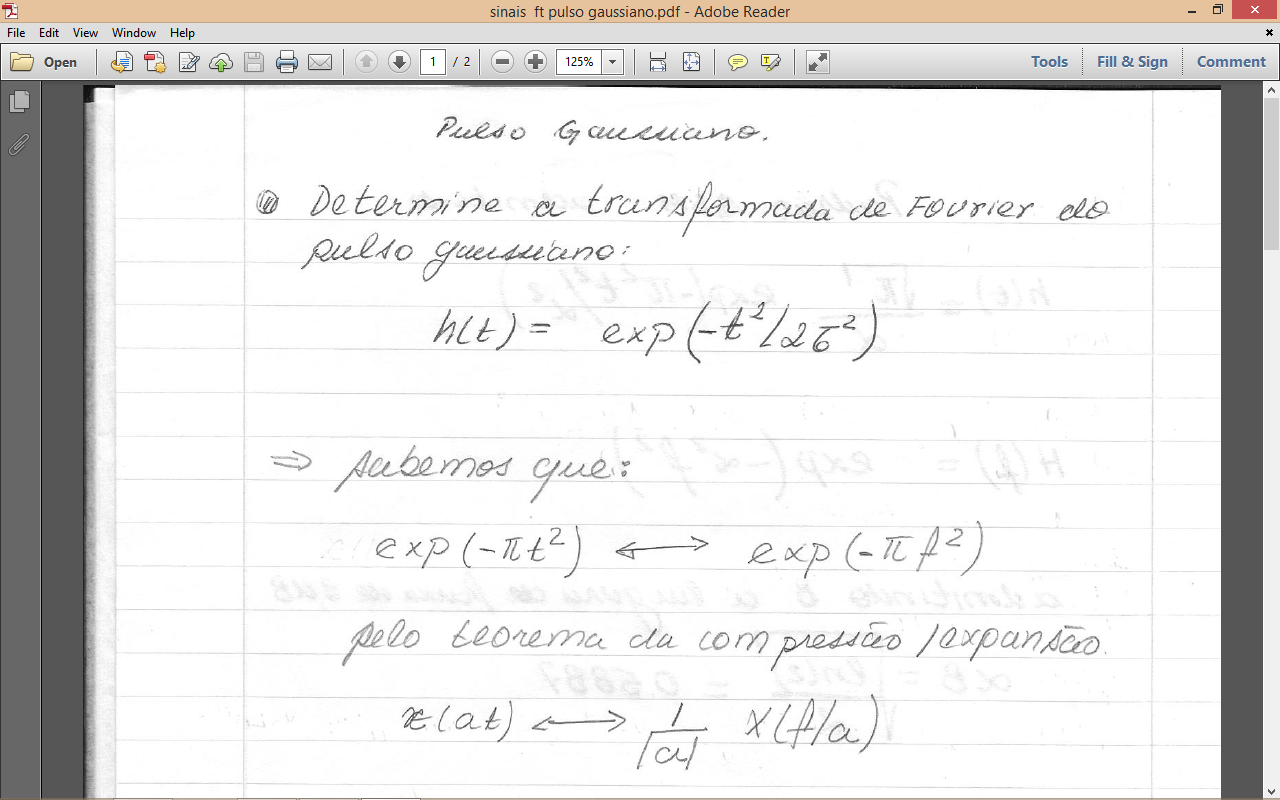 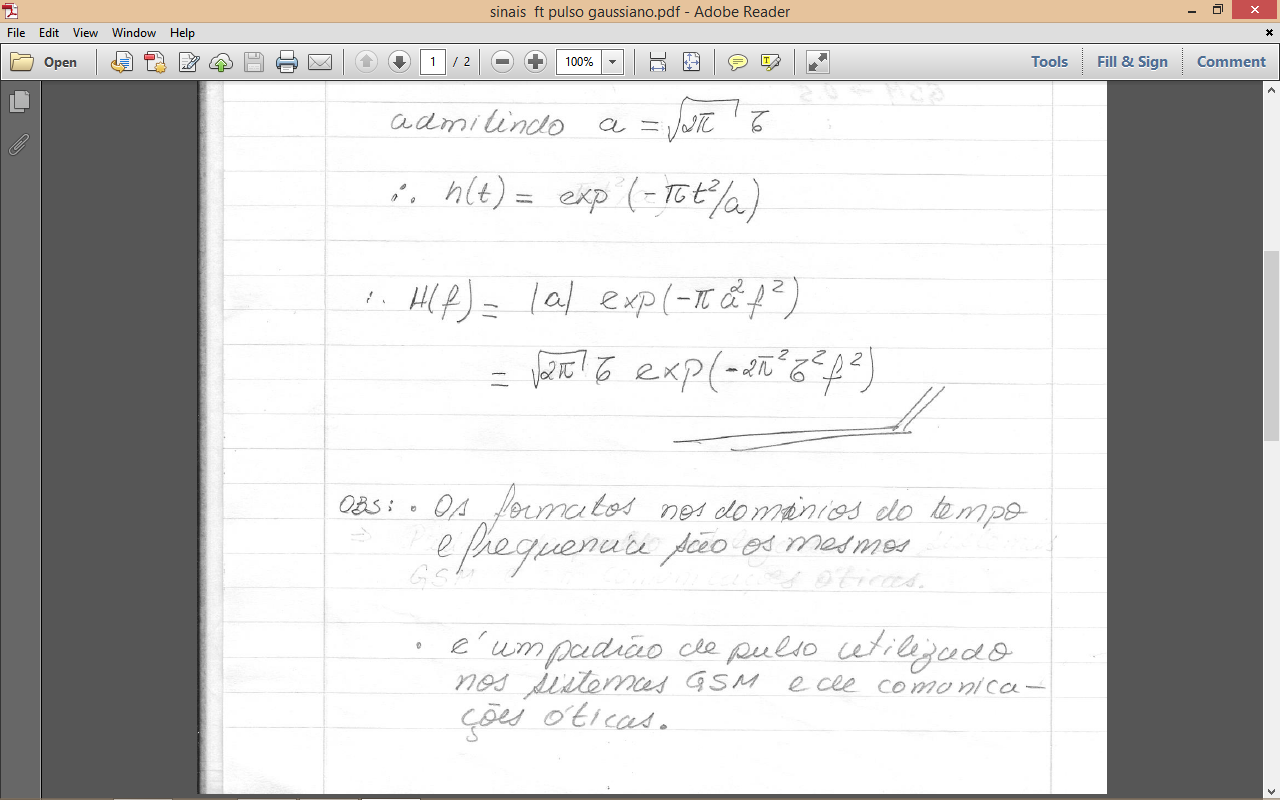 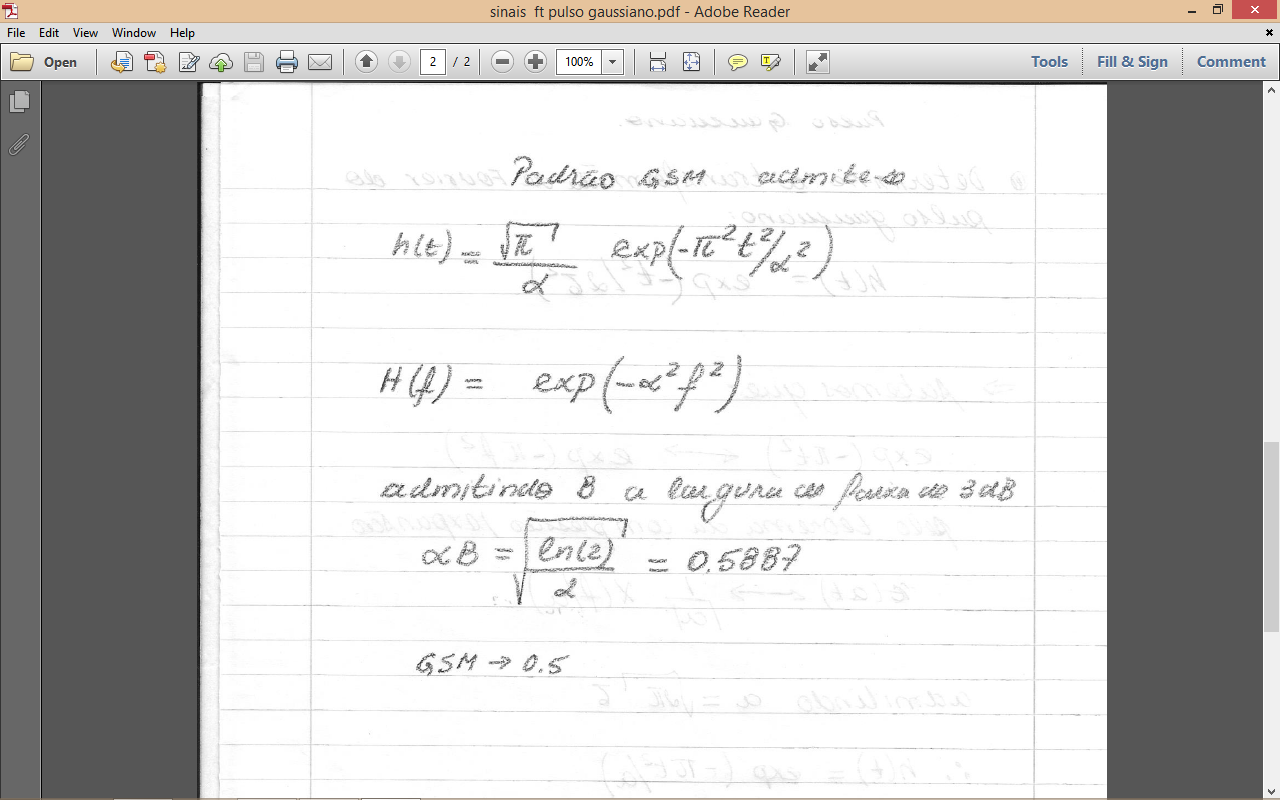